Weekly Report
Long Peixun
2019.4.11
BesVis User’s Manual
I have uploaded User's Manual (Chinese Version) of BesVis to Offline Software Group Website.
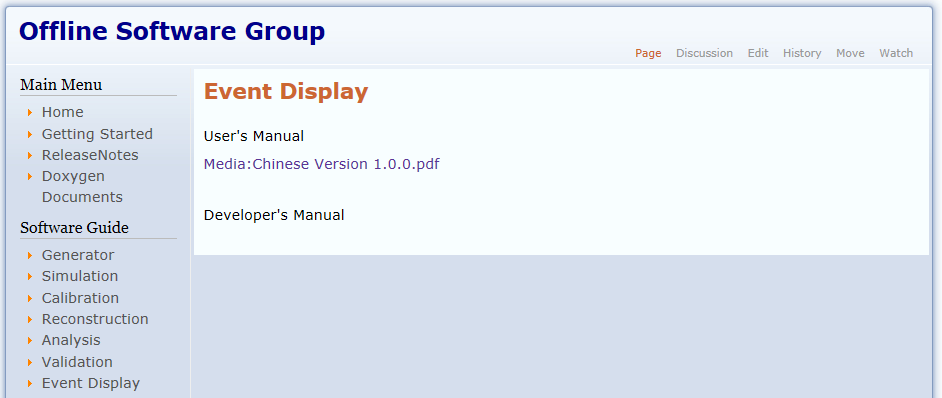 Mdc Status Options in 3D View
Discussion of Circular Tracks